Vlaggensysteem
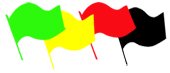 Praten met kinderen en jongeren over seks en seksueel grensoverschrijdend gedrag
Regels seksueel gedrag
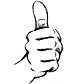 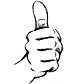 Ik doe alleen seksuele dingen als ik die zelf wil en als de
ander akkoord gaat.
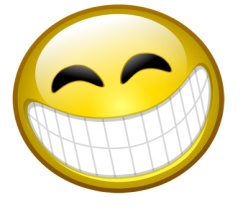 Ik voel me niet onder druk gezet, ik zet niemand onder druk.
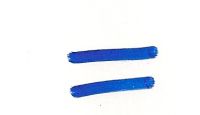 Ik ben niet de meerdere of de mindere.
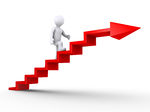 Ik doe dingen die bij mijn leeftijd passen.
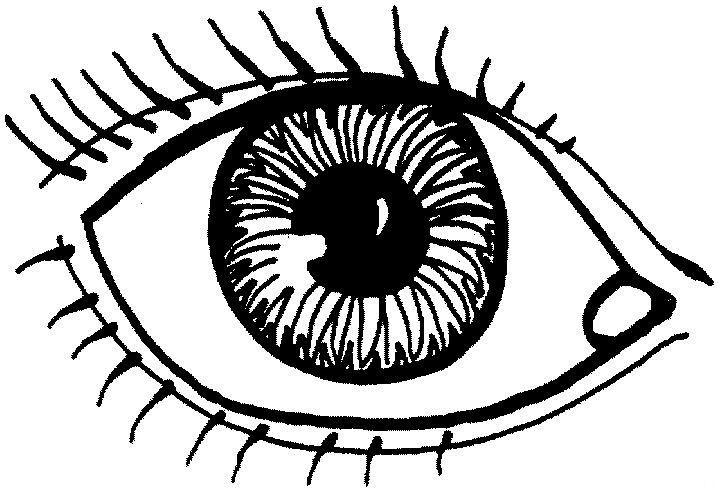 Ik doe de dingen op een plaats en een manier die anderen niet storen.
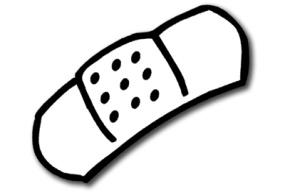 Ik doe mezelf of andere geen pijn.
Kenmerken vlaggen
Kenmerken vlaggen
Kenmerken vlaggen
Kenmerken vlaggen
Kenmerken vlaggen
Kenmerken vlaggen
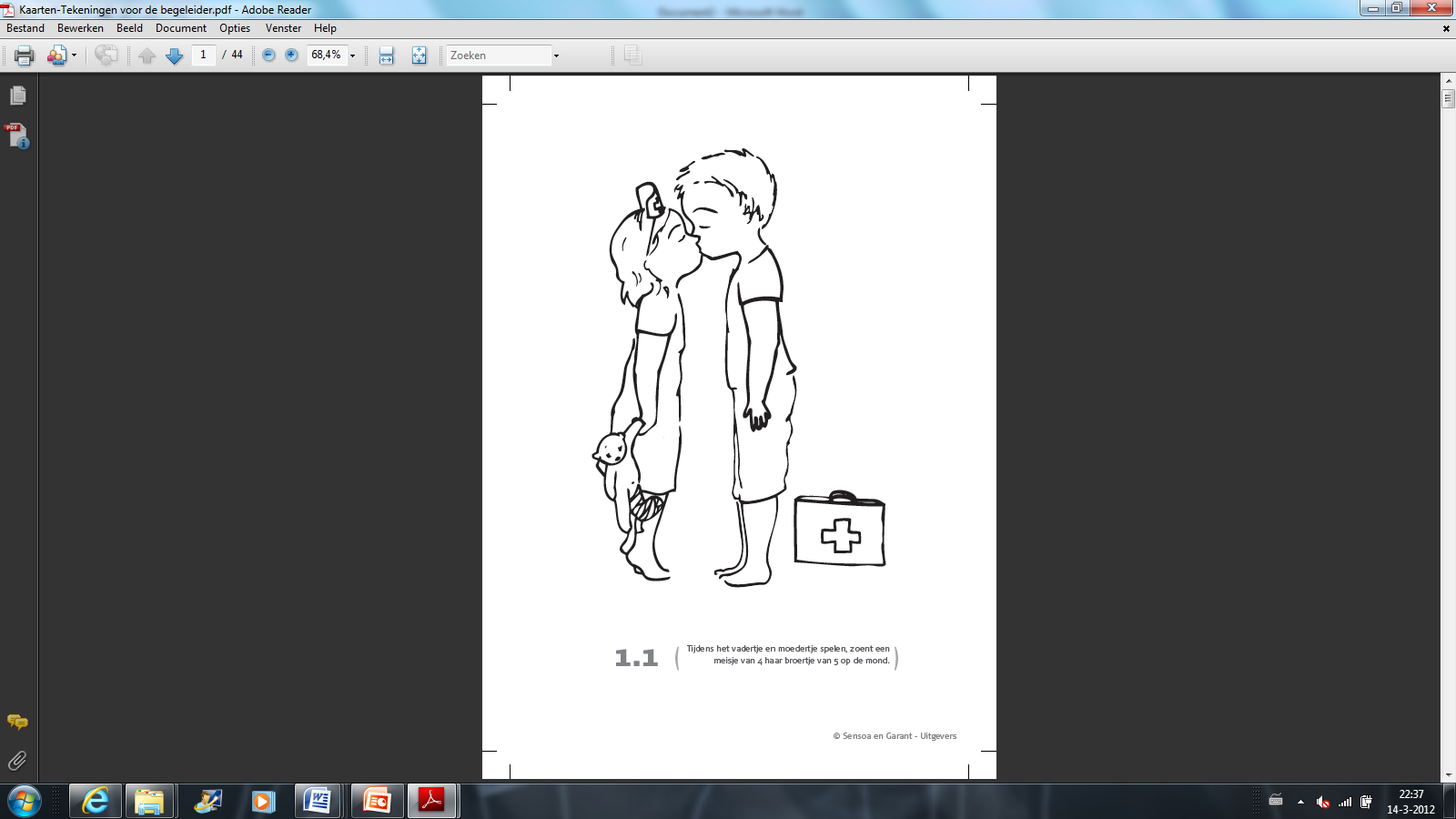 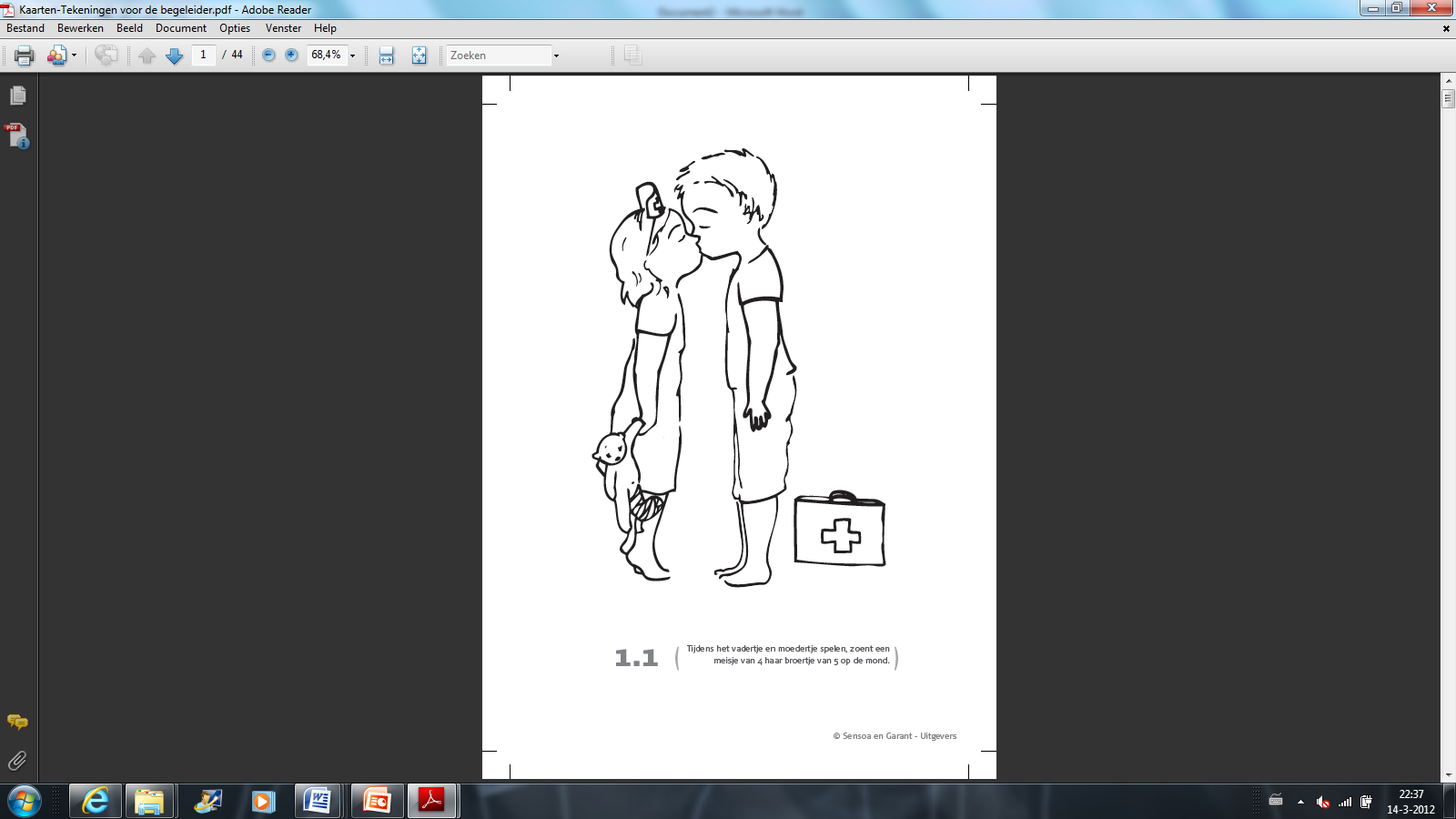 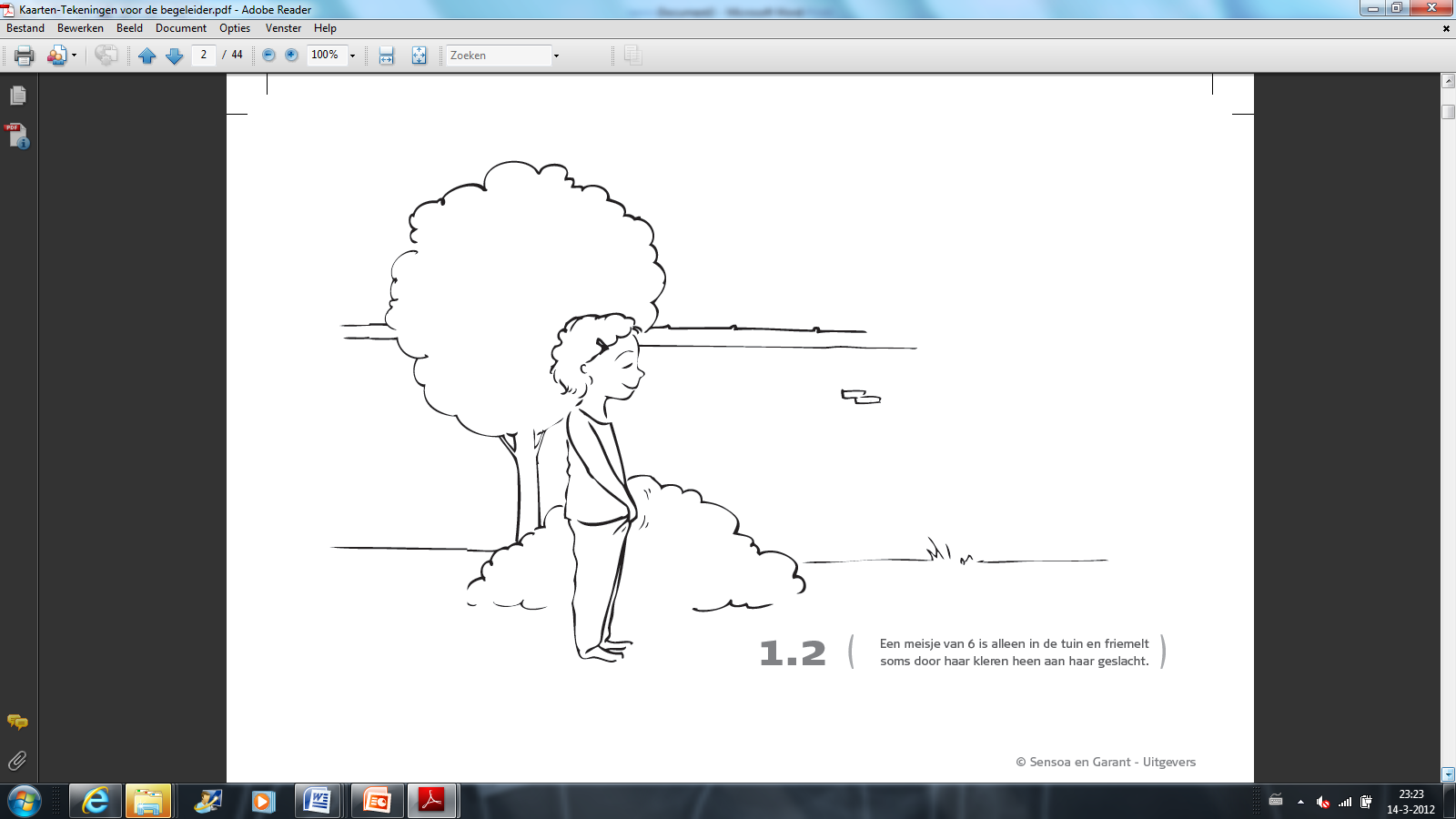 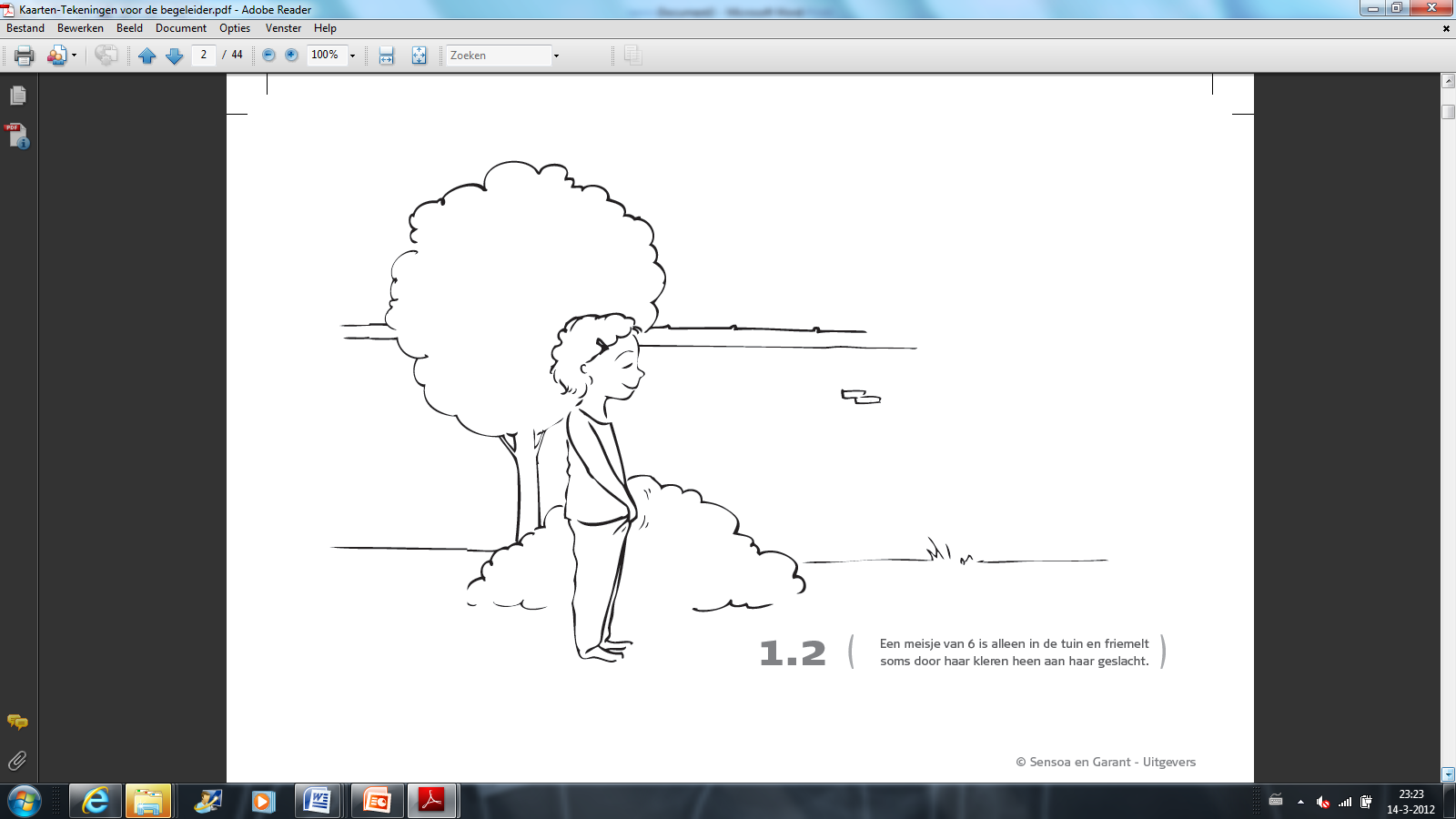 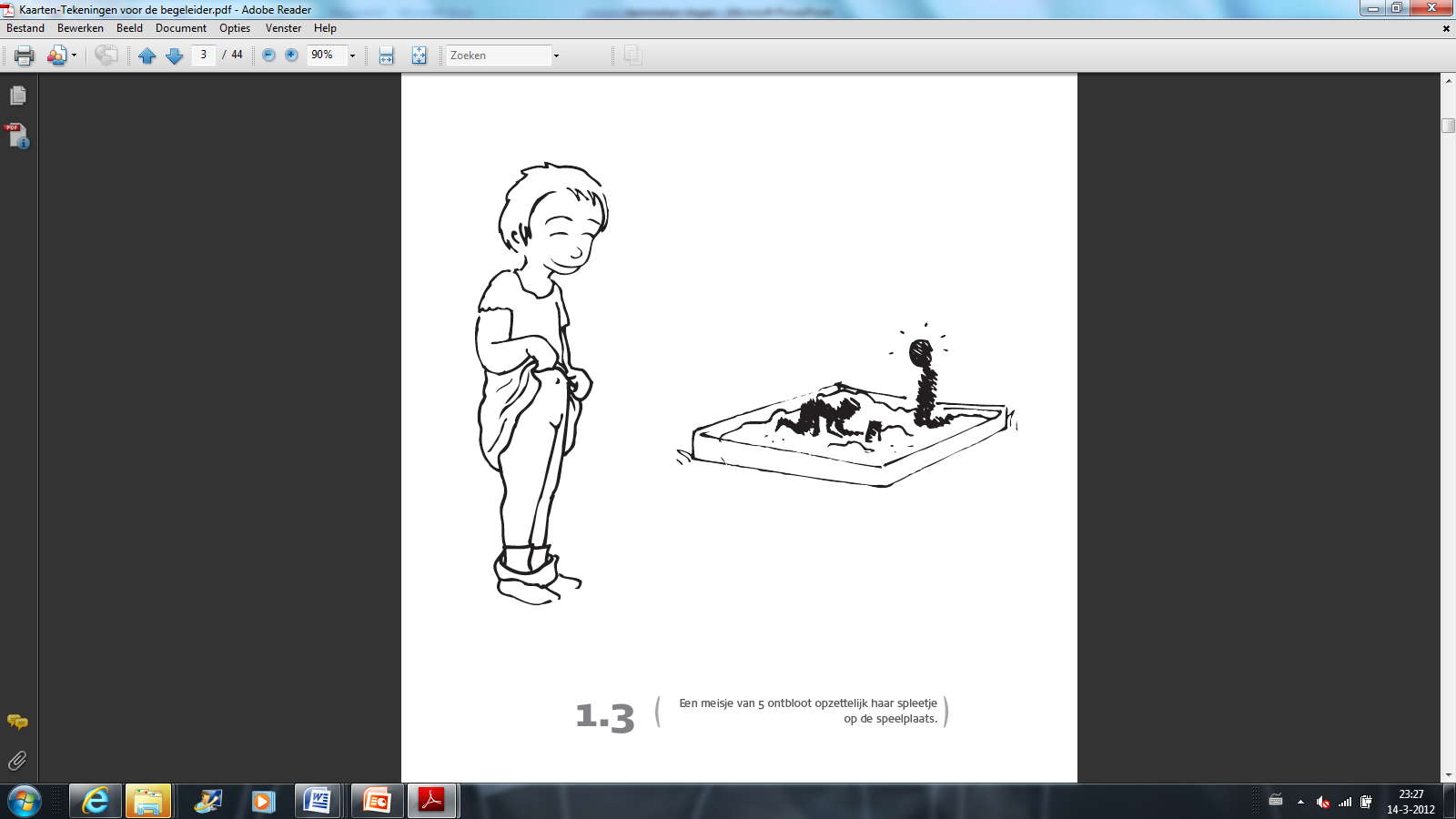 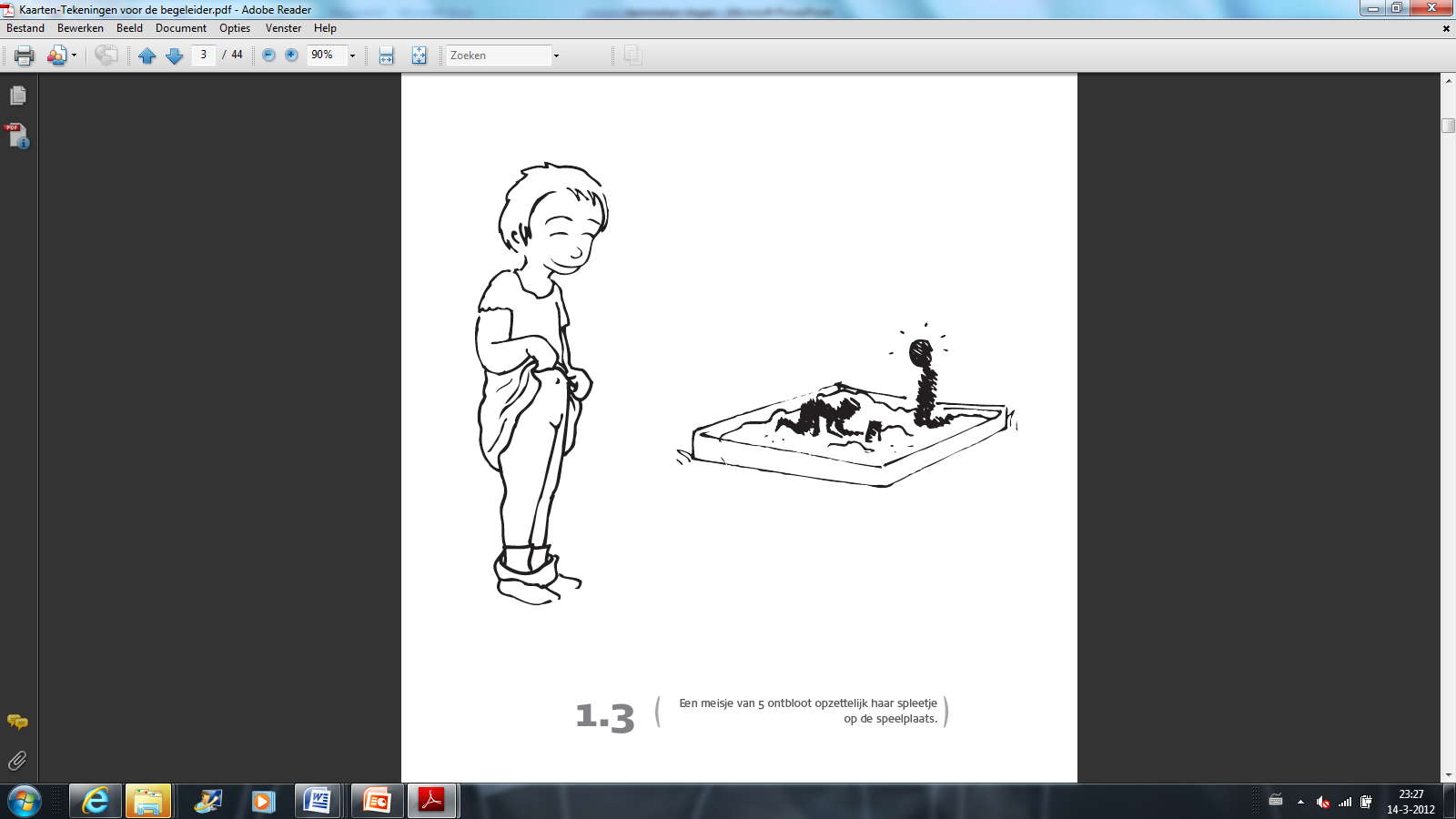